AQA
A Level
Computer Science
Paper 2
Floating point form


Appendix A
Objectives
Know how numbers with a fractional part can be represented in floating point form
Be able to normalise un-normalised floating point numbers with positive or negative mantissas
Calculate the absolute and relative errors of numerical data stored and processed in computer systems
Compare fixed- and floating-point form
Explain underflow and overflow and describe the circumstances in which they occur
Fixed point and floating point
Fixed point binary numbers have a pre-determined number of bits before and after the point
This makes fixed point numbers easier to process but they cannot represent the range or accuracy of numbers that may be required
Fixed point binary numbers
We could hold an 8-bit number in fixed point format like this:


If the first bit is a sign bit representing -16, what is the largest positive number that can be held?
If we want to hold larger numbers, the point must be set further to the right
What effect does this have on accuracy?
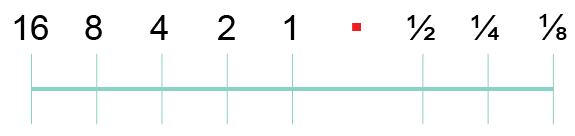 Fixed point binary numbers
Suppose you want to convert the decimal number 4.6 to binary using this representation


The closest you can get is 00100.100, i.e. 4.5
There is a rounding error of 0.1.
If you need more accuracy, the binary point would need to be moved left
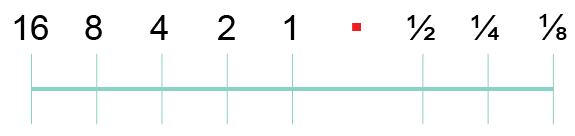 Floating point numbers
When decimal numbers become very large, they are held in the format m x 10n where m is known as the mantissa, and n is the exponent 
The number 75,000 can be represented as 0.75 x 105
How would you represent 458.675?
How could you represent 0.005 in this format?
Floating point numbers
Binary numbers are typically held in 32 or 64 bits
In our examples we will use just 12 bits, with the first bit being a sign bit 


The number above represents the number 0.1011010 x 23   since the exponent is 3 in decimal
This is 101.1010 or 4 + 1 +0.5 + 0.125 = 5.625
Floating point binary to decimal
Convert 0.1101100 0100 to decimal, assuming an 8-bit mantissa and 4 bit exponent
Write down the mantissa, 0.1101100
Translate the exponent from binary to decimal; 0100 = 4
The binary point of the mantissa has to be moved 4 places right to multiply it by 24
Binary number is 01101.100
Translate using the table below:
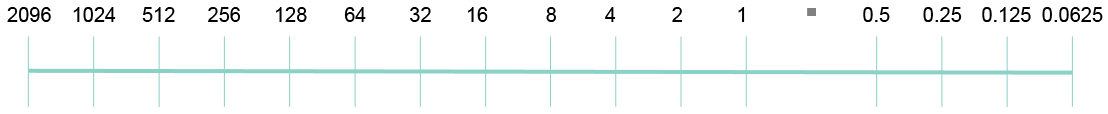 Negative binary to decimal
A negative floating point number will start with a 1 (the sign bit)
The number 1.0010100 0011 has a negative mantissa and a positive exponent 
Find the twos complement of the mantissa
Translate the exponent to decimal, giving 3
The binary point of the mantissa has to be moved 3 places right to multiply it by 23
What is the binary number and its decimal equivalent?
Negative binary to decimal
Here’s the answer:
The number 1.0010100 0011 has a negative mantissa and a positive exponent 
The mantissa is 1.0010100
The twos complement of 1.0010100 is 0.1101100
The exponent is 3
The mantissa, with the binary point moved 3 places right, is 0110.1100
The number is -6.75
Negative mantissa
Try this one:
1 . 0101011 0101
Find the twos complement of the mantissa (0.1010101)
Translate the exponent to decimal giving 5
Move the binary point 5 places right
Do you get an answer of -21.25?
Negative exponent
The leftmost bit of the exponent is a sign bit, just as it is in the mantissa
An exponent of 1000 in a 4-bit exponent is -8
You can calculate the denary value of a negative exponent, for example 1011, as -8 + 3 = -5
Or, you can use the twos complement method which will give you the same result
What is the denary value of negative exponent 1111?
Negative exponent
If the exponent is negative, the binary point must be moved left instead of right
e.g.	convert 0.1100000 1110 to decimal, assuming an 8-bit mantissa and 4 bit exponent
Write down the mantissa, 0.1100000
Translate the exponent from binary to decimal;                           1110 = -8 + 6 = -2
The mantissa has to be moved 2 places left to divide it by 22
Binary number is 0.0011000 = 0.125 +  0.0625 = 0.1875
Worksheet 1
Now try the questions in Task 1 of the worksheet
Normalisation
Normalisation is the process of moving the binary point of a floating point number to provide the maximum level of precision for a given number of bits
This is achieved by ensuring that the first digit after the binary point is a significant digit
Normalisation
Here are some examples in decimal:
0.1234567 x 107 = 1,234,567
0.0123456 x 108 = 1,234,560
0.0012345 x 109 = 1,234,500
The first representation with a significant (non-zero) digit after the decimal point has the maximum precision using the same number of digits
Normalisation
In normalised floating point form:
A positive number has a sign bit of 0 and the next digit is always 1
This means that the mantissa of a positive number in normalised form always lies between ½ and 1
Example
Normalise the binary number 0.0011010  0100
The binary point needs to move 2 places to the right so that there is a 1 following the binary point
Pad with 0s at the righthand end, giving 0.1101000
To compensate for making the mantissa larger, we must make the exponent smaller 
Subtract 2 from the exponent making it 0010
The normalised number is 0.1101000  0010
Try this one: 
Normalise the binary number 0.0000111  0111
Normalisation Answer
Normalising the number 0.0000111  0111means moving the binary point 4 places right, and subtracting 4 from the exponent
This gives 0.1110000  0011
Normalised negative numbers
An unnormalised negative number will have a sign bit of 1 and one or more 1s after the binary point
e.g. 1.1100011 0011
A normalised negative number has a sign bit of 1 followed by a zero after the binary point
Normalising a negative number
Example: normalise the number 1.1100011 0011
Move the binary point 2 places right and subtract 2 from the exponent
			    111.00011   0001
This is the same as 1.0001100  0001
Note that leading 1s in a negative number do not change its value (like leading 0s in a positive number)
From decimal to normalised binary floating point
Eg: Convert 88 to normalised floating point binary
First convert the number to fixed point binary
In  fixed point binary, the number is 01011000
Move the binary point 7 places left
Set the exponent equal to 7
The number is 0.1011000  0111
Now try converting 17.25 to normalised floating point binary
Answer
Convert 17.25 to normalised floating point binary
Convert to fixed point binary	10001.010
Move binary point 5 places left
Set exponent to 5
Binary number is 01000101  0101
Carry out the opposite conversion to check the result
Converting a negative decimal number
If the number is negative, first calculate the two’s complement
e.g. calculate the binary equivalent of -17.75
The number is 	(-) 010001.11
Ones complement 	     101110.00
Twos complement		  101110.01
Move the point 5 places left
Set the exponent equal to 5
The number is 1.0111001 0101
Worksheet 1
Now try Task 2 on the worksheet
Rounding errors
In the decimal system, 1/3 can never be represented completely accurately as a decimal number
Similarly, in the binary system some numbers can never be represented completely accurately
An example is the decimal number 0.1
To be represented accurately, a number must be capable of being represented in a given number of bits
How accurately can 0.7 be held in binary if 4 bits are allowed for the fractional part of the binary number?
(.5 + .125 + .0625 = 0.6825)
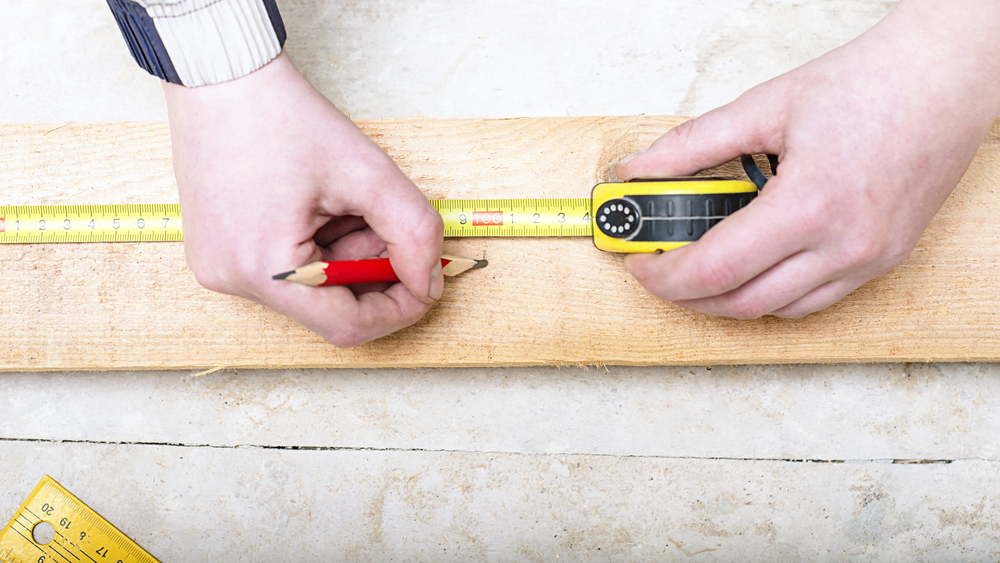 Absolute and relative errors
If you are measuring a window frame 50cm wide so that you can replace a rotten window, and you are off by 2cm, that’s pretty significant
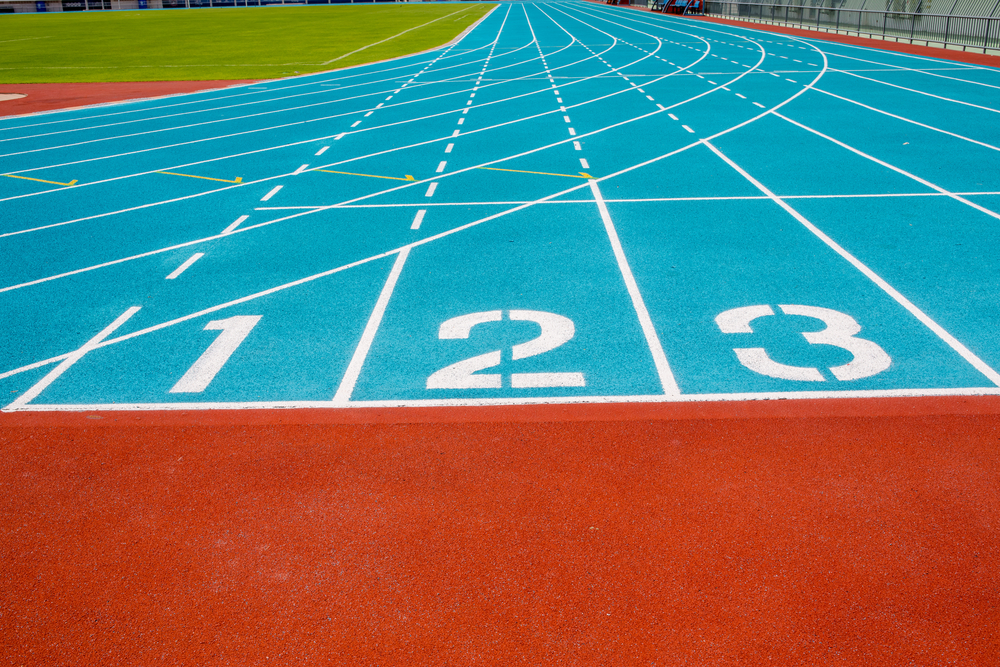 The effect of number magnitude
If you’re measuring a 400m race track and you are off by 2cm, that is negligible
It’s all relative!
Calculating relative error
Relative errors in binary
Look again at how a fractional number is held in binary


In this representation there are 7 bits after the binary point
A rounding error in a very small number, or a number close to 1, is a much larger relative error than in a large number
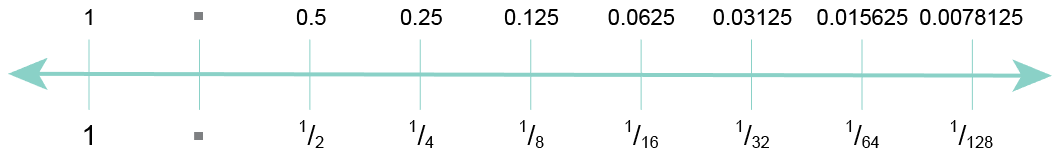 Fixed point vs floating point
Floating point numbers allow a far greater range of numbers using the same number of bits
Very large numbers and very small fractional numbers can be represented
Fixed point binary is a simpler system and is faster to process
Overflow
Overflow occurs when the result of a calculation is too large to be held in the number of bits allocated
For example, adding two integers in an 8-bit byte (ignore the sign bit)
   1110 1001
+ 1000 0000
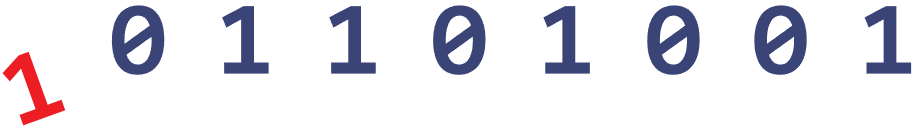 Underflow
Underflow occurs when a number is too small to be represented in the number of bits allocated 
It may occur if a very small number is divided by a number greater than 1:
Divide the binary number 0000 0001 by 2
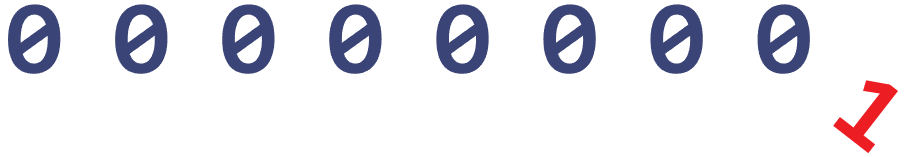 Worksheet 1
Try Task 3 on the worksheet
Plenary
Be sure you can:
convert floating binary numbers to decimal and vice versa
normalise floating-point numbers with positive and negative mantissas
explain the effect of increasing the size of the mantissa and exponent
give advantages of fixed and floating point form
calculate absolute and relative errors
explain overflow and underflow and how they may occur